КУЛЬТУРА МИРАЧЕЛОВЕК СРЕДИ ЛЮДЕЙ
Выполнили: классные руководители
 МБОУ «Средняя школа №4»
 О.В. Пучкова
М.С. Семенюк
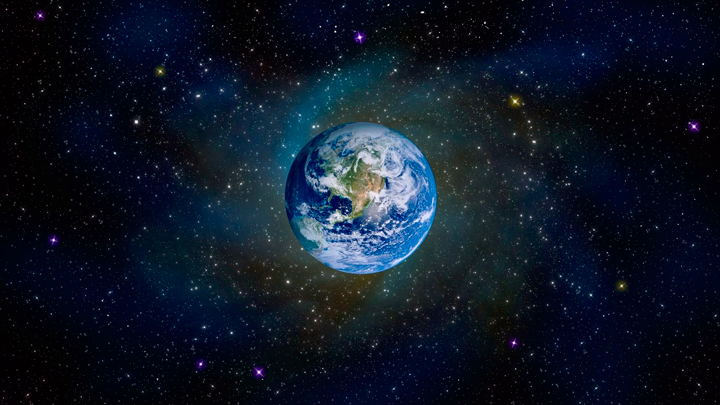 планета Земля.
Я
В КАЖДОМ ЧЕЛОВЕКЕ ЕСТЬ ЧТО – ТО ХОРОШЕЕ!
Идеальных людей не бывает. Но в каждом есть что –то хорошее. Необходимо научиться жить в мире с собой, видеть хорошее в себе и в окружающих людях.
ЖИТЬ В МИРЕ
 С СОБОЙ
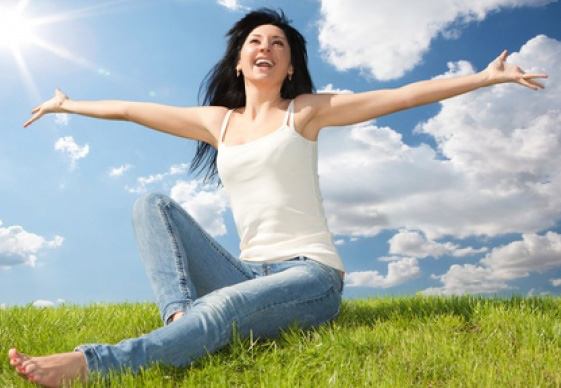 «Неоконченное предложение»
Я с гордостью могу сказать о себе…
У меня хорошо получается…
У меня хорошо развиты способности…
Мне всегда удаётся…
Игра – разминка
 «Ветер подул для того, кто…»
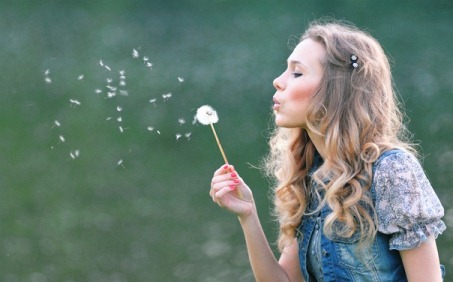 Я
люди
Объяснить значение слов и разделить на группы:
вражда,
согласие,
терпимость,
распри,
конфликт,
уважение
УВАЖЕНИЕ 


СОГЛАСИЕ
                         

ТЕРПИМОСТЬ

КОНФЛИКТЫ 


РАСПРИ


 ВРАЖДА
Жить в согласии
с другими людьми
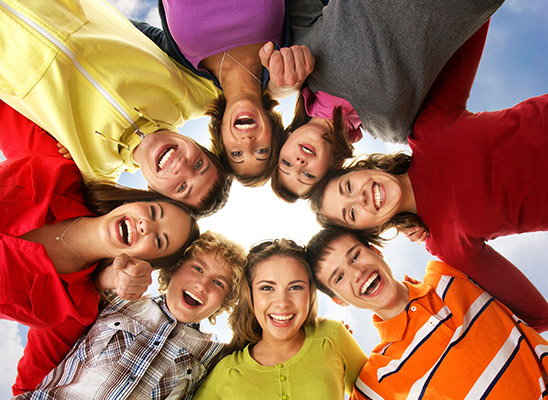 Не поступай с другими людьми так, как не хотел бы, чтобы они поступали по отношению к тебе!

 (цитата из Библии)
ВИДЕТЬ И ЦЕНИТЬ
  КРАСОТУ И ГАРМОНИЮ ПРИРОДЫ…
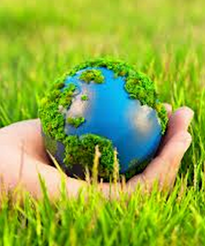 люди
Я
мир
природа
ЖИТЬ В СОГЛАСИИ С ДРУГИМИ ЛЮДЬМИ…
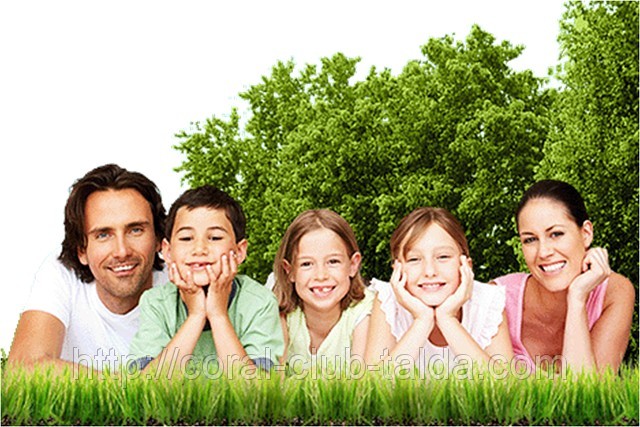 ВИДЕТЬ И ЦЕНИТЬ КРАСОТУ И ГАРМОНИЮ ПРИРОДЫ…
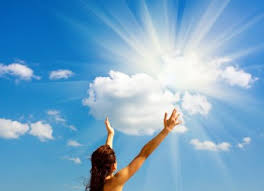 Жить в мире с собой, в согласии с другими людьми, видеть красоту и гармонию природы – это значит владеть 

    «КУЛЬТУРОЙ МИРА»
МЫ 
ЖЕЛАЕМ
 ВАМ МИРА
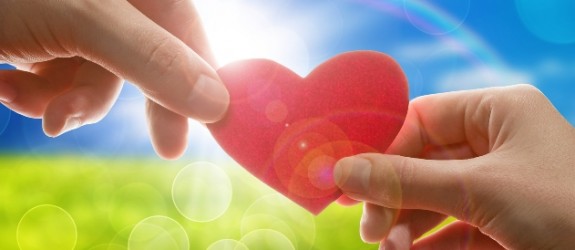